doc.: IEEE 15-17-0061-00-0vat
January 2017
Project: IEEE P802.15 Working Group for Wireless Personal Area Networks (WPANs)

Submission Title: Use Cases and Functional Requirements for IEEE 802.15 Vehicular Assistant Technology (VAT) IG
                      	     
Date Submitted: January 2017	
Source: Amirul Islam, Yeong Min Jang [Kookmin University].

Contact: +82-2-910-5068	E-Mail: yjang@kookmin.ac.kr	
Re:
Abstract:	This document contains the output of the Vehicular Assistant Technology (VAT) Interest Group, intended to describe the use cases, requirements, and technical feasibility of Optical Wireless Communications in 802.15. 
Purpose: Press release announcing confirmation of VAT IG	
Notice:	This document has been prepared to assist the IEEE P802.15.  It is offered as a basis for discussion and is not binding on the contributing individual(s) or organization(s). The material in this document is subject to change in form and content after further study. The contributor(s) reserve(s) the right to add, amend or withdraw material contained herein.
Release:	The contributor acknowledges and accepts that this contribution becomes the property of IEEE and may be made publicly available by P802.15.
Slide 1
Submission
doc.: IEEE 15-17-0061-00-0vat
January 2017
Introduction (1)
Now a days automotive vehicles have been considered as one of the upcoming technologies in the world. There are many researchers and companies who are studying and trying to provide the best solution through their research. 
All over the world the number of car accident is increasing in recent days. A car accident killed more than 35,200 people last year, which has increased to 7.7% over the year to 2015. Many automotive companies are working to improve safety with other technologies besides unmanned vehicles. Due to the limitation of the current technologies, it is necessary to develop an image sensor communication system for the vehicular environment to communicate with each other.
Slide 2
January 2017
doc.: IEEE 15-17-0061-00-0vat
Introduction (2)
Also, there are some regulations on the use of autonomous vehicular technology freely due to ensure human safety and trust issue on the machine. But they are using advanced sensors to gather information around the world and are using sophisticated algorithms to process the sensor data and control the vehicle, and need more computational power to run in real time.
Slide 3
doc.: IEEE 15-17-0061-00-0vat
January 2017
Introduction (3)
Also, autonomous vehicular uses a combination of sensor, including LiDAR (light detection and ranging), RADAR (radio detection and ranging), cameras, ultrasonic, and infrared. A combination of sensors can complement each other and prove them as a weak candidate for the collection of sensors data. So, it has become hardest challenges to develop an ultra-reliable autonomous vehicular system.
It is even unclear that which technology is better because of the absence of commercially available vehicles with any fixed technology.
Slide 4
doc.: IEEE 15-17-0061-00-0vat
Existing techniques for distance measurement
Slide 5
doc.: IEEE 15-17-0061-00-0vat
January 2017
VAT Use Cases
Collision avoidance
Autonomous driving and safety
Distance measurement between multiple objects
Avoiding drones collision
Autonomous robot navigation
Forward/rear collision warning
Blind-spot monitoring
Cross traffic alert
Parking assistance
Distance measurement and high-speed optical link
Multi-Vehicle Speed Measurement
Precise localization
Slide 6
doc.: IEEE 15-17-0061-00-0vat
January 2017
VAT Metrics
Data rate
Fast mobility support
Long range 
Reliability and robustness
Fast detection and communication
Image sensor type considerations
Considerations for the PHY and MAC efficiency on the capacity
Slide 7
doc.: IEEE 15-17-0061-00-0vat
January 2017
VAT requirements
Fast processing
High speed communication
Detection of multiple vehicles
Low-latency data delivery
Compatibility with the existing systems and devices
Capability support (power, directivity, wavelength, sensitivity, etc.)
Slide 8
doc.: IEEE 15-17-0061-00-0vat
January 2017
VAT Technical Feasibility (1)
General Questions
How does VAT work?
How does VAT work in all lighting and environmental conditions?
How does VAT work when you turn off the lights?
Can we see VAT lights flicker?
Is VAT a line of sight technology?
Is VAT safe for human body?
If VAT is a non-line-of-sight technology then how is it more secure than other wireless technologies?
Will VAT work with every vehicle?
Are VAT systems subject to multipath fading?
Slide 9
doc.: IEEE 15-17-0061-00-0vat
January 2017
VAT Technical Feasibility (2)
System Architecture
Compatible with existing infrastructure?
Stand alone?
Compatibility with other IEEE 802 wireless protocols
Difference with on-going IEEE 802 optical wireless communication standards (e. g., 802.15.7m)
Demonstrated Systems
Slide 10
doc.: IEEE 15-17-0061-00-0vat
January 2017
VAT Economic Feasibility
Cost effective
Known cost factors
Consideration of installation costs
Consideration of operation costs
Market demands/opportunities
Slide 11
doc.: IEEE 15-17-0061-00-0vat
January 2017
VAT Regulatory perspective
Spectrum and safety
Slide 12
doc.: IEEE 15-17-0061-00-0vat
January 2017
Motion to 802.15 Task Group
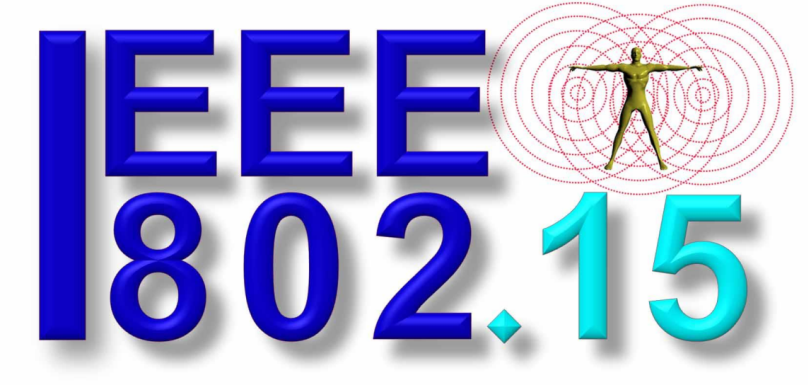 Recommendations
Slide 13